Trait Approach
Chapter 2
2
Northouse, Leadership 8e. ©  SAGE Publications, 2019.
Overview
Great Person Theories
 Historical Shifts in Trait Perspective
What Traits Differentiate Leaders From Nonleaders?
 How Does the Trait Approach Work?
3
Northouse, Leadership 8e. ©  SAGE Publications, 2019.
Great Person Theories
Trait Approach: One of the first systematic
attempts to study leadership
“Great Man” Theories (early 1900s)
Focused on identifying innate qualities and characteristics possessed by great social, political, and military leaders
4
Northouse, Leadership 8e. ©  SAGE Publications, 2019.
Historical Shifts in Trait Perspective
Early 1900s
1930-50s
1970s - Early 90s
Today
Great Man Theories
Traits Interacting With 
Situational Demands on Leaders
Revival of Critical Role of 
Traits in Leader Effectiveness
5 Major
Leadership Traits
Research  focused
  on individual
  characteristics
  that universally 
  differentiated
  leaders
  from nonleaders
Landmark Stogdill (1948)
  study - analyzed and 
  synthesized 124 trait studies
  -  Leadership
     reconceptualized
     as a relationship between
      people in a social situation

 Mann (1959) reviewed 1,400 
  findings of personality and
  leadership in small groups
   - Less emphasis on situations
   - Suggested personality traits
     could be used to discriminate
     leaders from nonleaders
Stogdill (1974)
    -  Analyzed 163 new studies
        with 1948 study findings
     -  Validated original study
     -  10 characteristics 
        positively identified with 
        leadership

 Lord, DeVader, & Alliger
   (1986) meta-analysis
     -  Personality traits can be
       used to differentiate
       leaders/nonleaders

 Kirkpatrick & Locke (1991)
     - 6 traits make up the 
       “Right Stuff” for leaders
Intelligence
 Self-Confidence
 Determination
 Integrity
 Sociability
Innate Qualities
Situations
Personality / Behaviors
5
Northouse, Leadership 8e. ©  SAGE Publications, 2019.
Major Leadership Traits
Traits to possess or cultivate if one seeks to be 
perceived by others as a leader:
Intelligence--Verbal, perceptual, and reasoning capabilities. For example, Steve Jobs
 Self-Confidence--Certainty about one’s competencies and skills. For example, Steve Jobs
 Determination--Desire to get the job done (i.e., initiative, persistence, drive). For example, Dr. Paul Farmer
6
Northouse, Leadership 8e. ©  SAGE Publications, 2019.
Major Leadership Traits
Traits to possess or cultivate if one seeks to be 
perceived by others as a leader:
Integrity--The quality of honesty and trustworthiness. For example, Character Counts! program

 Sociability--Leader’s inclination to seek out pleasant social relationships. For example, Michael Hughes, university president
7
Northouse, Leadership 8e. ©  SAGE Publications, 2019.
Five-Factor Personality Model and Leadership
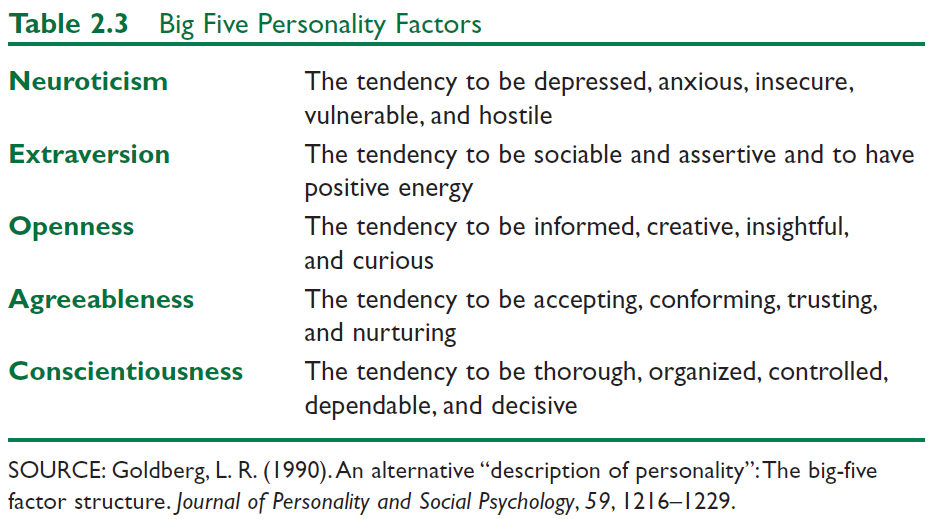 8
Northouse, Leadership 8e. ©  SAGE Publications, 2019.
Five-Factor Personality Model and Leadership
Big Five and Leadership Study Using Meta-Analysis 
(Judge et al, 2002)
RESULTS--a strong relationship between personality 	      traits and leadership
Extraversion--factor most strongly associated with leadership
Most important trait of effective leaders
Conscientiousness--Second most related factor with leadership; but highest correlation with overall job performance (Sacket & Walmsley, 2014)
Openness--next most related
Low Neuroticism
Agreeableness--only weakly related to leadership
9
Northouse, Leadership 8e. ©  SAGE Publications, 2019.
Strengths and Leadership
Strengths are the ability to consistently demonstrate exceptional work. (Buckingham & Clifton, 2001; Rath, 2007)
Strengths come from  having  certain  talents  and  then  further developing those talents by gaining additional knowledge, skills, and practice.
Leadership  capability  is  enhanced  when  we  are  able  to  discover  our  fully  utilized strengths, underutilized strengths, and weaknesses. (MacKie , 2016)
10
Northouse, Leadership 8e. ©  SAGE Publications, 2019.
Emotional Intelligence and Leadership
Definition
Underlying Premise
Ability to perceive and: 
apply emotions to life’s tasks
reason/understand emotions
express emotions
use emotions to facilitate thinking
manage emotions within oneself and relationships
people who are more sensitive to their emotions and their impact on others will be more effective leaders
11
Northouse, Leadership 8e. ©  SAGE Publications, 2019.
Different Ways to Measure EQ
MSCEIT (2000): EQ as a set of mental abilities 
to perceive, facilitate, understand, and manage emotion
Goleman (1995, 1998): EQ as a set of personal and social competencies
self-awareness, confidence, self-regulation, conscientiousness, and motivation
Shankman and Allen (2015): EQ as awareness of three aspects of leadership
context, self, and others
12
Northouse, Leadership 8e. ©  SAGE Publications, 2019.
How Does the  Trait Approach Work?
Focus of trait approach
 Strengths
 Criticisms
 Application
13
Northouse, Leadership 8e. ©  SAGE Publications, 2019.
Focus of Trait Approach
Personality Assessments
Leader
Focuses exclusively on leader
What traits leaders exhibit
Who has these traits
Organizations use personality assessments to find the “right” people
Assumption--will increase organizational effectiveness
Specify characteristics/traits for specific positions
Personality assessment measures  for “fit”
Instruments: LTQ, Myers Briggs
14
Northouse, Leadership 8e. ©  SAGE Publications, 2019.
Strengths
Intuitively appealing
Perception that leaders are different in that they possess special traits
People “need” to view leaders as gifted
Credibility due to a century of research support
Highlights leadership component in the leadership process
Deeper level understanding of how leader/personality related to leadership process
Provides benchmarks for what to look for in a leader
15
Northouse, Leadership 8e. ©  SAGE Publications, 2019.
Criticisms
Fails to delimit a definitive list of leadership traits
Endless lists have emerged
Doesn’t take into account situational effects
Leaders in one situation may not be leaders in another situation
List of most important leadership traits is highly subjective
Much subjective experience and observations serve as basis for identified leadership traits
Research fails to look at traits in relationship to leadership outcomes
Not useful for training and development
16
Northouse, Leadership 8e. ©  SAGE Publications, 2019.
Application
Provides direction as to which traits are good to have if one aspires to a 
     leadership position
Through various tests and questionnaires, individuals can determine whether they have the select leadership traits and can pinpoint their strengths and weaknesses
Leadership Traits
 Intelligence
 Self-confidence
 Determination
 Integrity
 Sociability
Can be used by managers to assess where they stand within their organization and what is needed to strengthen their position
17
Northouse, Leadership 8e. ©  SAGE Publications, 2019.